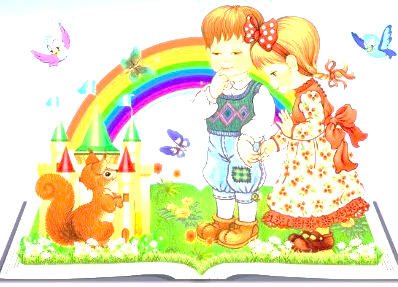 Труд как средство экологического воспитания
Подготовили: 
Зайцева М.И.
Бугакова Н.Н.
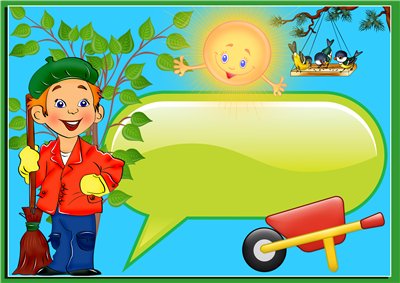 Труд- основное условие всей 
человеческой жизни –и при том
в такой степени, что мы в
известном смысле должны
сказать: ТРУД создал самого
человека»    Ф.Энгельс
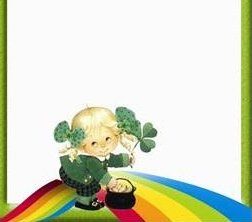 Основной принцип трудового воспитания – принцип семь «САМО-»:
Самостоятельность
Самовыражение
Самоутверждение 
Самоконтроль
Самооценка
Самообучение
Самовоспитание
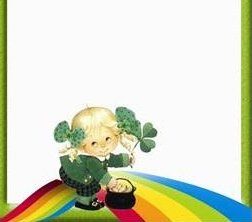 Определяющая позиция педагога при этом – помочь ребёнку в активном и самостоятельном приобретении собственного опыта, развить желания и потребности ребёнка в получении определённых трудовых умений (доступных возрасту ребёнка).
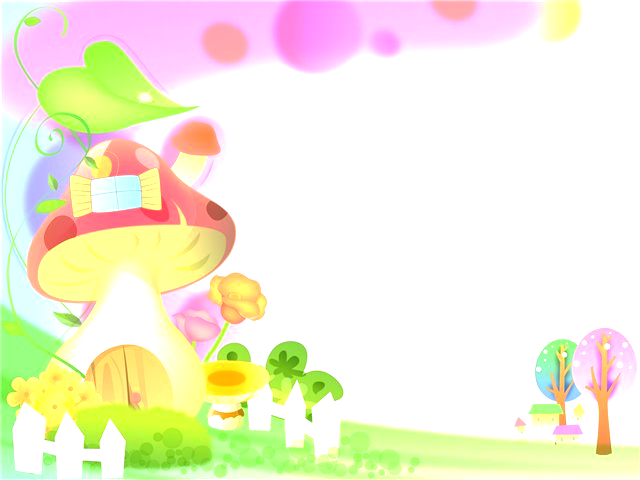 Цель трудового воспитания дошкольника
Формирование положительного отношения ребенка к труду
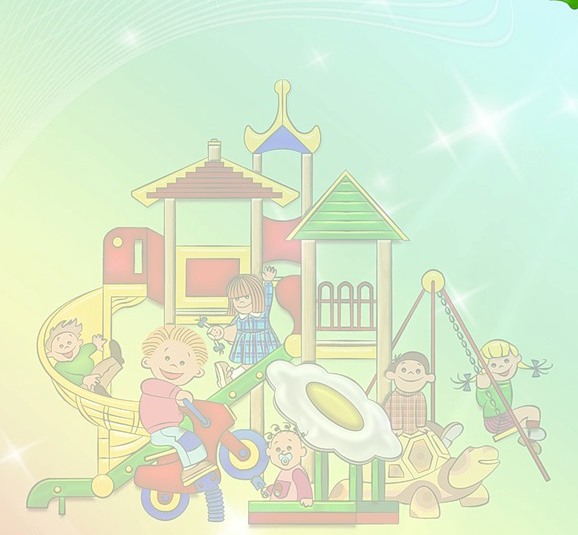 Задачи трудового воспитания в ДОУ
Обучение трудовым умениям и навыкам, их дальнейшее совершенствование
Воспитание интереса к труду, трудолюбия, ответственности, самостоятельности
Ознакомление с трудом взрослых, воспитание уважения к  труженику и  результатам его труда, стремление оказывать посильную помощь
Формирование взаимоотношений и  приобретение социального опыта взаимодействия (воспитание общественно- направленных мотивов труда, умений труиться в коллективе и для коллектива)
Требования к труду в природе
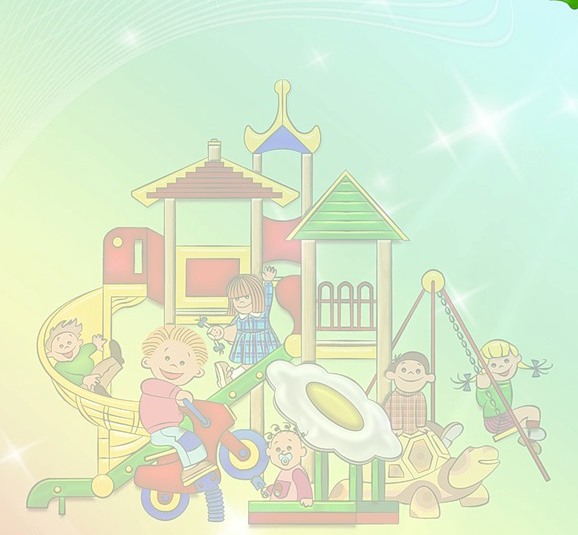 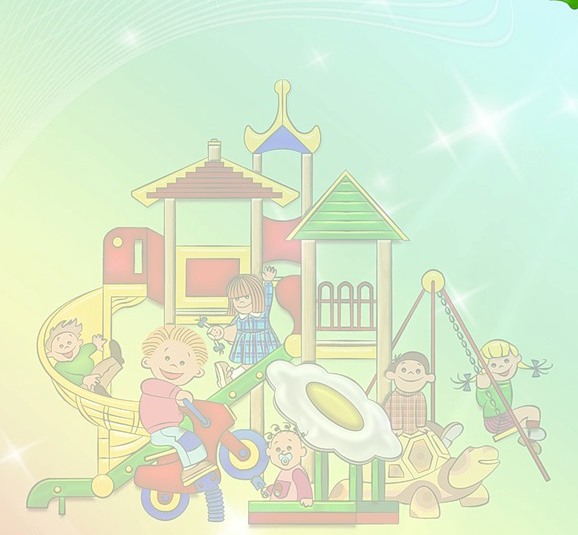 Основные направления в работе
- Знакомство с трудом взрослых
- Организация труда детей
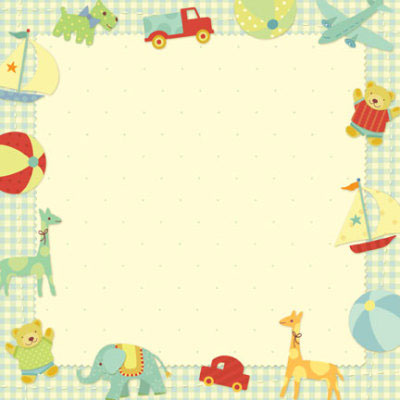 Подбор оборудования для труда
Систематическое включение каждого ребенка в труд на правах партнера
Создание эмоционально-положительной обстановки в процессе труда
Условия организации
 труда детей
Создание мотивации  трудовой деятельности
Демонстрация заинтересованности педагога
Поощрения в процессе и по результатам труда
Учет нагрузки, состояния здоровья , интересов, способностей ребенка
Создание в группе трудовой атмосферы, постоянной занятости, стремление  к полезным делам
[Speaker Notes: \]
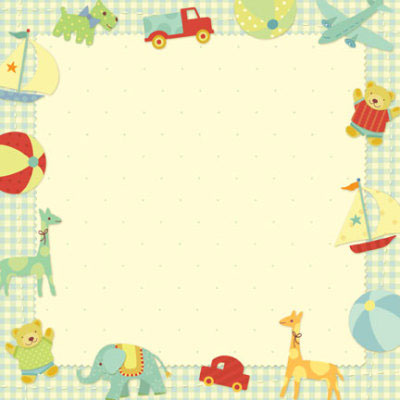 Формы организации труда детей
Поручения
Коллективный труд
Дежурства
Формирование представлений о труде взрослых
Общий труд
Совместный труд
Трудовые действия и трудовые процессы.
Почётность и важность любой работы.
Индивидуальные
Подгрупповые 
(по столовой;
в уголке природы;
подготовка к занятиям)
Обязательные
Систематичные
Индивидуальные
Подгрупповые
Коллективные 
Общие 
Кратковременные 
Долгосрочные
Эпизодические
Регулярные 
Простые
Сложные
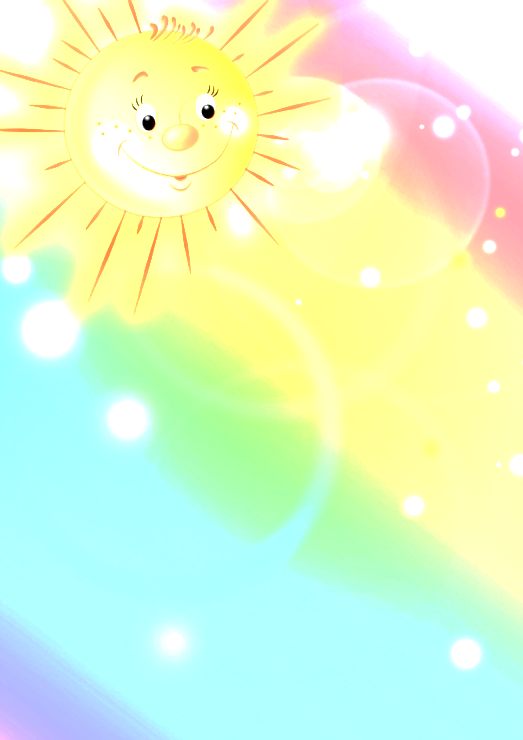 Труд в природе по программе «От рождения до школы» в каждой возрастной группе
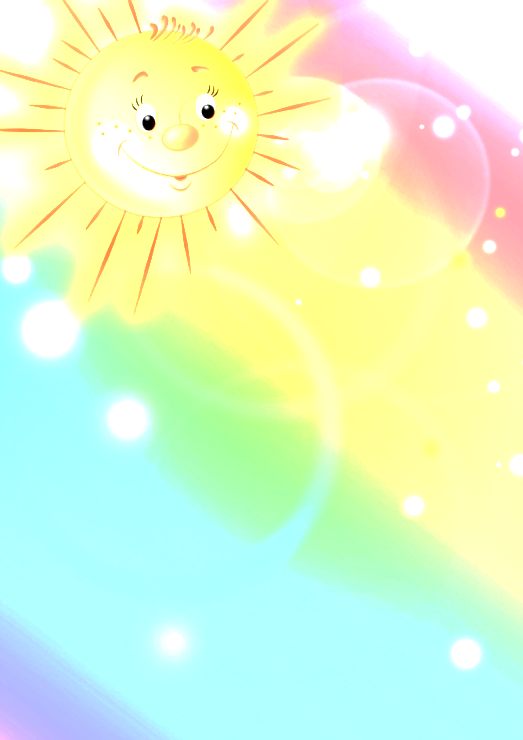 ПЕРВАЯ МЛАДШАЯ ГРУППА- В помещении и на участке привлекать внимание детей к тому, как взрослый ухаживает за растениями (поливает).-Формировать желание бережно относиться к растениям.-Воспитывать интерес к труду взрослых. -Расширять круг наблюдений детей за трудом взрослых. -Обращать их внимание на то, что и как делает взрослый, зачем он выполняет те или иные действия. -Поддерживать жела­ние помогать взрослым.
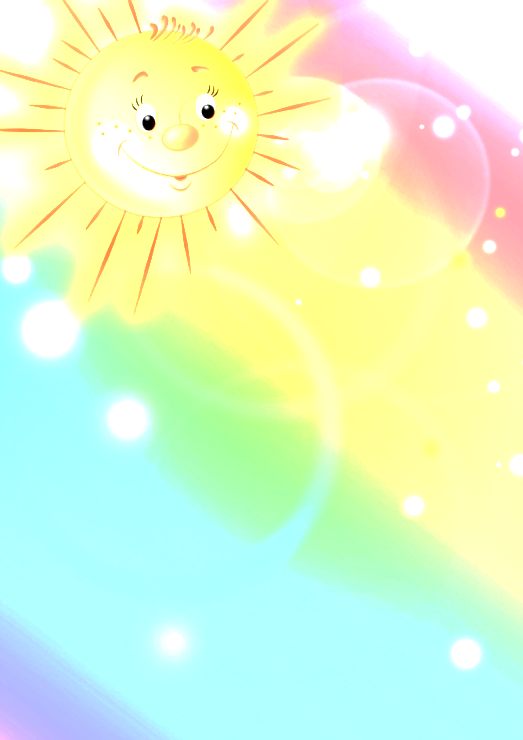 ВТОРАЯ МЛАДШАЯ ГРУППА

-Воспитывать желание участвовать в уходе за растениями в уголке природы и на участке.

-Формировать умение обращать внимание на изменения, произошедшие со знакомыми растениями (зацвела сирень, появились плоды на яблоне и т.д.).

-Приучать с помощью взрослого поливать комнат­ные растения, растения на грядках, сажать лук, собирать овощи, расчищать дорожки от снега, счищать снег со скамеек.
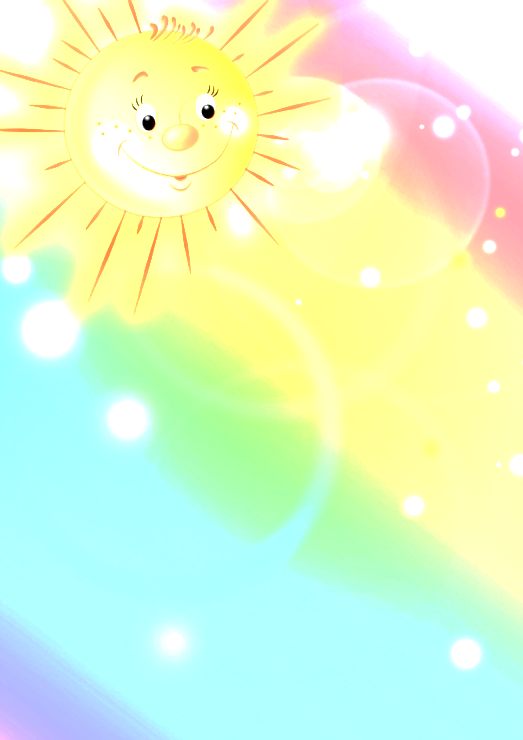 СРЕДНЯЯ ГРУППА-Закреплять умение поливать растения.-Привлекать к подкормке зимующих птиц.-Приучать детей к работе на огороде и в цветнике (посев семян, поливка, сбор урожая).-Формировать стремление помогать воспитателю приводить в порядок используемое в трудовой деятельности оборудование (очищать, просуши­вать, относить в отведенное место).
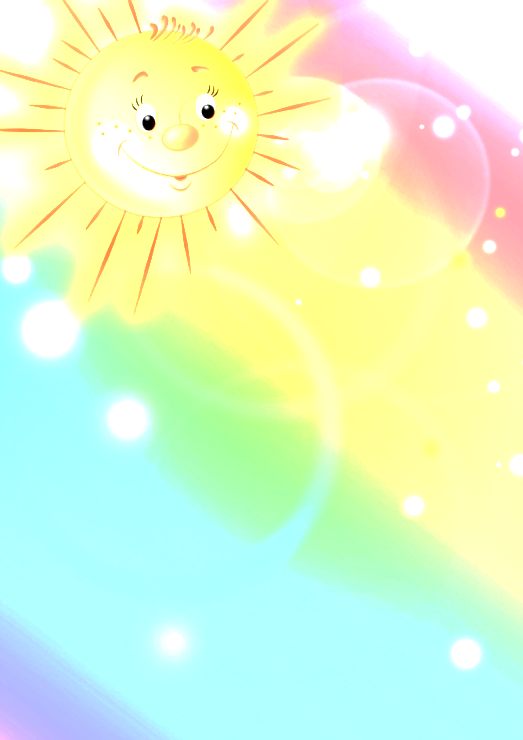 СТАРШАЯ ГРУППА-Закреплять умение выполнять различные поручения связанные с уходом за растениями уголка природы; выполнять обязанности дежурного в уголке природы (поливать комнатные растения, рыхлить почву и т.д.).-Осенью привлекать детей к уборке овощей на огороде, сбору семян, пересаживанию цветущих растений из грунта в уголок природы. -Зимой привлекать детей к сгребанию снега к стволам деревьев и кустарникам, посадке корнеплодов, помощи взрослым в создании фигур и построек из снега.-Весной привлекать детей к посеву семян овощей, цветов, высадке рас­сады; летом — к рыхлению почвы, поливке грядок и клумб.
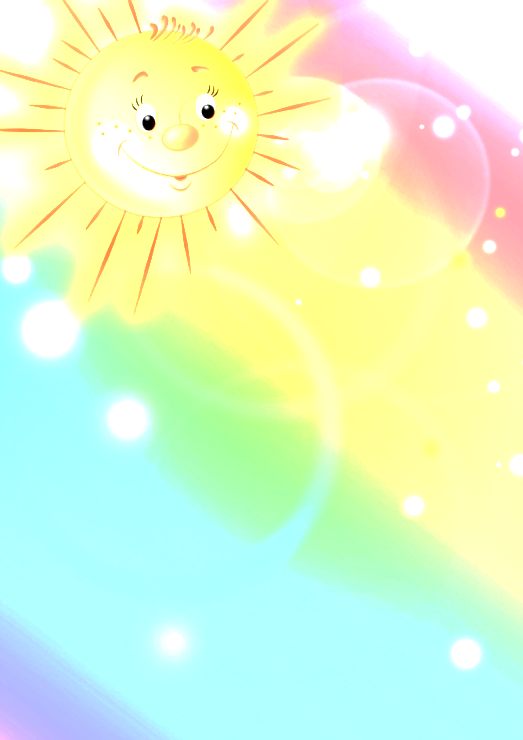 ПОДГОТОВИТЕЛЬНАЯ К ШКОЛЕ ГРУППА-Воспитывать трудолюбие, наблюдательность, береж­ное отношение к окружающей природе.-Закреплять умение самостоятельно и ответственно выполнять обязаннос­ти дежурного в уголке природы: поливать комнатные растения, рыхлить почву.-Осенью привлекать детей к уборке овощей с огорода, сбору семян, выкапыванию луковиц, клубней цветов, перекапыванию грядок, пересаживанию цветущих растений из грунта в уголок природы.-Зимой привлекать к сгребанию снега к стволам деревьев и кустарникам.-Весной привлекать детей к посеву семян (овощей, цветов), высадке рассады.Летом привлекать к участию в рыхлении почвы, прополке и окучива­нии, поливе грядок и клумб.
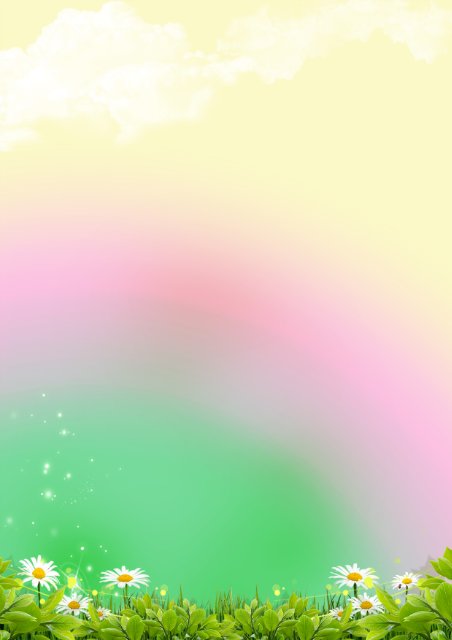 Средства, методы и приемы трудового воспитания
НОД
Совместная деятельность  в процессе режимных 
   моментов в течение всего дня
Наблюдения за трудом взрослых
Организация трудовой деятельности и посильной помощи взрослым 
Экскурсии
Художественные средства (изо, музыка, 
   художественная литература и др.) 
Дидактические, настольные, с/р игры
Рассматривание картин, иллюстраций, картинок
Использование ИКТ
 Интеграция образовательных областей
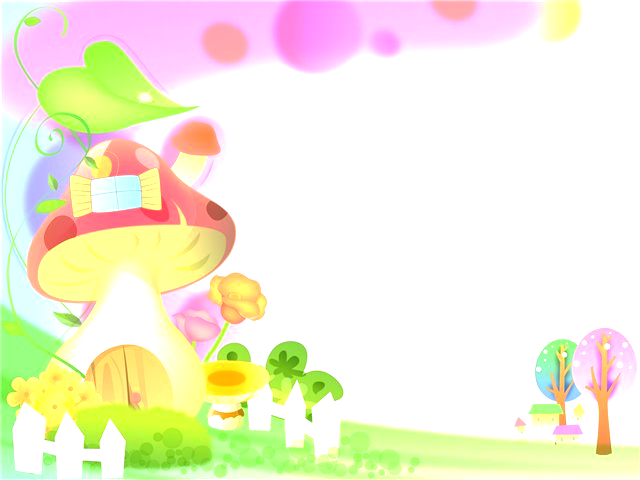 Наши советы (при организации труда дошкольников):
- Воспитывать у детей бережное отношение к результатам своего труда.- Приучать экономно расходовать материалы.- Выполняя ту или иную задачу, каждый ребёнок должен затрачивать определённые усилия в соответствии с его возможностями.- Надо учитывать физические возможности, состояние здоровья и индивидуальные особенности каждого ребёнка.- Обеспечивать детям чёткий и грамотный показ приёмов работы.- Знакомить родителей с содержанием тркда в детском саду, используя различные формы.- С наибольшей пользой использовать прогулки, наполнять их трудом, не снижая двигательной активности.
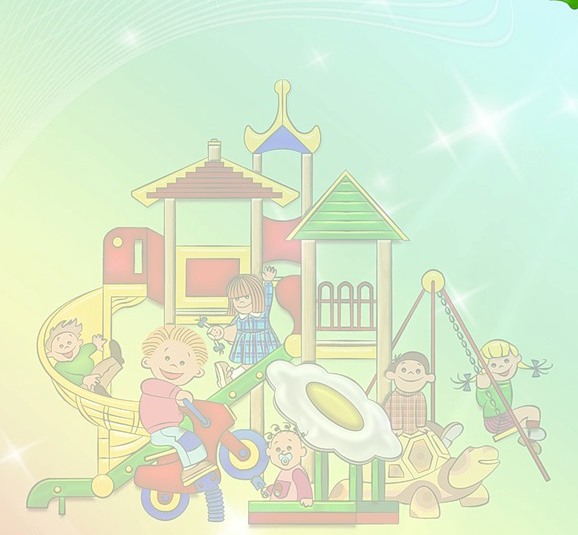 Список литературы:
-«МЫ». Программа экологического образования детей /Н.Н. Кондратьева и др. – 2-е изд., испр. и доп.– СПб: «Детство-пресс», 2001. – 240 с.-Николаева С.Н. Методика экологического воспитания  дошкольников. – М.: Издательский центр «Академия», 1999. – 184 с.-ОТ РОЖДЕНИЯ ДО ШКОЛЫ. Основная общеобразовательная программа дошкольного образования / Под ред. Н. Е. Вераксы, Т. С. Комаровой, М. А. Васильевой. - М.: МОЗАИКА-СИНТЕЗ, 2010. - 304 с. - Куцакова Л.В. Нравственно-трудовое воспитание ребёнка-дошкольника.- М.: «Владос», 2005.
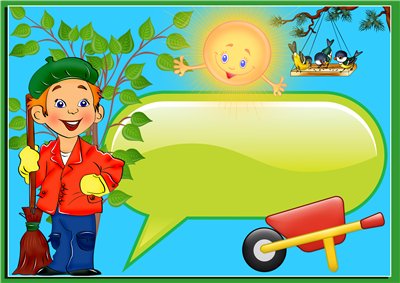 Спасибо за внимание!